Drugs that affect the Urrogenital System
Presented by:-
                                             
                                                      Dr.Archana
                               Assistant Professor_cum_Jr.Scientist
                               Deptt.Of Pharmacology & Toxicology
                                     Bihar Veterinary College, Patna
Drugs acting on Urogenital System
Diuretics         
 Classification of Diuretics   
 Urinary Acidifiers
 Urinary Alkalizes
 Urinary Antiseptics
 Fluid Therapy
 Ecbolics
 Tocolytics
Diuretics
These are drugs or agents that increase the volume of urine. 
     Indications:
(i) In the treatment of oedema due to cardiac failure.
(ii) Renal disease
(iii) Cirrhosis of the liver.
(iv) In the treatment of hypertension
Classification of diuretics :-
Osmotic Diuretics :    Mannitol, Glycerol                                                                                    
Carbonic Anhydrase Inhibitors :   Acetazolamide , Methazolamide
Thiazide Diuretics :  Hydrochlorthiazide, Metolazone, Chlorthalidon
Potassium Sparing Diuretics  : Amiloride, Triamterene
Aldosterone antagonist :  Spironolactone, Canrenone
Mercurial Diuretic : Calomel, Mersalyl
Loop Diuretic (High Ceiling ):   Furosemide  Bumetanide, Ethacrynic Acid
Xanthine derivatives :  Theophylline, Aminophylline, Caffeine


        

        

 
         




         
          (
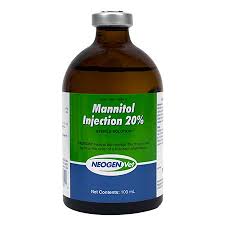 Osmotic diuretic
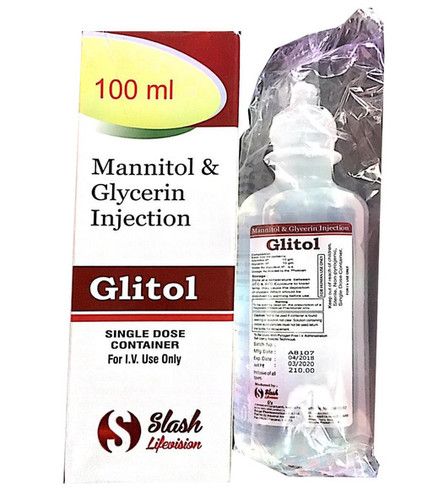 Continue….
URINARY ACIDIFIERS
Urinary acidifiers are drugs which cause acidification of urine.

* They help in increased excretion  of basic drugs 
* They enhance the antibacterial action of urinary antiseptics like hexamine and    	certain antibiotics (Penicillins and Tetracyclines).

Eg- Sodium acid phosphate, Ascorbic acid, Methionine
URINARY ALKALIZERS
Urinary Alkilizers are basic agents for alkalinization of urine.

* Alkalinization of urine promotes antibacterial action of certain antibiotics (Aminoglycosides).
* It helps in excretion of acidic drugs.
* It increasing the solubility and reducing the risk of sulfonamide renal toxicity (crystalluria) especially in carnivores.

Eg – Sodium bicarbonate
3.
Urinary antiseptics
Urinary antiseptics are oral agents that  exert antibacterial activity in the urinary tract.

* It has little or no systemic antibacterial effects. 
* It’s usefulness is limited to lower urinary tract infections

Eg – Nitrofurantoin, Methenamine , Nalidixic acid, calcium Mandelate
Fluid therapy
D. Fluid therapy consist of administration of isotonic fluids to correct body’s fluid imbalance.
Indication : Haemorrhage, Vascular shock, Anaemia, Haemolysis
Different fluids used are :  whole blood,  Blood plasma                		                        Blood serum,  Plasma Volume Expanders
Continue….
Ecbolics or Oxytocics
An ecbolic is an agent which stimulates contraction in the uterus at term, esp. in the treatment of atonic or hypotonic parturient uterus. Ecbolics are used at term, usually when parturition has commenced. Their action is to increase the contractile activity of uterine muscle. 
 E.g. Oxytocin, Ergot alkaloids, prostaglandins.
Tocolytics
The drugs which relax or inhibit the smooth muscles of the gravid uterus are called as tocolytic agents or uterine spasmolytics or uterine relaxants. The tocolytics inhibit both the spontaneous and oxytocin induced contractions of the pregnant uterus. Their clinical applications include prevention of premature labour or to delay parturition for managemental convenience.
E.G :-  Isoxsuprine, Salbutamol, Terbutaline, Ritodrine and Orciprenaline etc.
Classification of drugs acting on the uterus
Uterine stimulant:-  
1. Posterior pituitary hormone – Oxytocin
2. Ergot alkaloid- Ergometrine, Methylergometrine
3. Prostaglandins- PGE2, PGF2α
4. Miscellaneous – Quinine, Ethacridine
B. Uterine relaxant:-  
1.Adrenergic agonist- Salbutamol, Terbutaline, Ritodrine
2. Calcium channel blocker – Nifedipine
3. Prostaglandin Synthesis inhibitors- Aspirin, Ibuprofen, other NSAIDS
4. Miscellaneous – Progesterone, Ethyl alcohol Anticholinergics.